Radiation enteritis
John Lee
Radiation therapy (RT)
Delivers energy to kill malignant cells in a specific area
Mechanism: DNA damage of cancer cells by ionizing the atoms, creating double-stranded breaks
Normal cells better able to repair this damage vs cancer cells
Normal cells have limits on dose of radiation
Therapeutic ratio: risk-benefit approach
Fractionated radiation doses to allow normal tissues to heal
Timing of toxicity
Acute toxicity
During or shortly after the course of treatment
Chronic/late toxicity
Toxicities after 3 months of completion of RT
Tissue changes are often lasting and irreversible
Radiation Enteritis - pathogenesis
GI epithelium highly proliferative, vulnerable to radiation and chemotherapy
Stem cell damage leading to decreased cellular reserves
Inflammation, edema, shortened villi, decreased absorptive area
Small bowel becomes thickened
Vessel walls of small arterioles obliterated
Lymphatic damage
Mucosal ulceration -> perforation, fistula, abscess -> fibrosis
Risk factors
Dose and schedule of RT (50Gy for TD5/5, 1.8-2.0 Gy fractions)
Combined chemotherapy
Limited bowel motility
Vascular disease
RA, SLE, polymyositis
IBD
Clinical manifestations
Acute
Diarrhea (most common)
Abdominal pain
Nausea/vomiting
Anorexia
Malaise
Usually subside 2-6 weeks after RT
Chronic
Usually 8-12 months after RT
Malabsorption
Diarrhea
Diagnosis – chronic radiation enteritis
3+ months after RT: N/V/D, abdominal pain, lower GI bleeding
CT/MR enterography: segmental inflammation, bowel wall thickening and luminal narrowing at area of radiation exposure
Endoscopy (upper vs lower) and biopsy
Exclude other causes: Chron’s/IBD, metastases, mesenteric ischemia
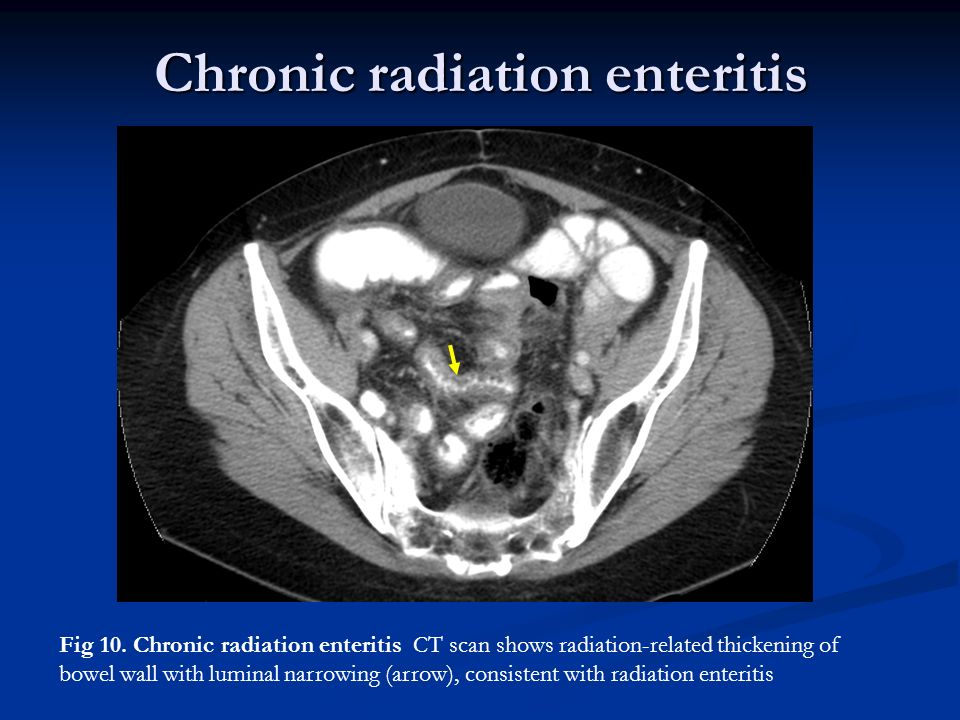 Surgical indications
Obstruction
Fistula
Perforation
Bleeding
Neoplasm
Malnutrition
Surgical approaches
Resection vs strictureplasty
Massive adhesion: Intestinal bypass
Palliative procedures: 
Decompression with gastronomy and jejunostomy tubes
Stenting strictures
Ileostomy/colostomy
complications
Recurrence, especially if diseased segment is not completely removed
Short bowel syndrome
Anastomotic leak
Infection
Post-op pancreatitis
AKI
References
https://www-uptodate-com.ezproxy1.library.arizona.edu/contents/overview-of-gastrointestinal-toxicity-of-radiation-therapy?search=radiation%20enteritis&source=search_result&selectedTitle=3~34&usage_type=default&display_rank=3
https://www-uptodate-com.ezproxy1.library.arizona.edu/contents/diagnosis-and-management-of-chronic-radiation-enteritis?search=radiation%20enteritis&source=search_result&selectedTitle=1~34&usage_type=default&display_rank=1
https://www-uptodate-com.ezproxy1.library.arizona.edu/contents/surgical-approach-to-radiation-enteritis?search=radiation%20enteritis&source=search_result&selectedTitle=2~34&usage_type=default&display_rank=2
https://radiopaedia.org/articles/radiation-induced-enteritis-1?lang=us